Figure 4. The introgression plotter generates a heatmap and a circos plot in this example for the variety Brompton. The ...
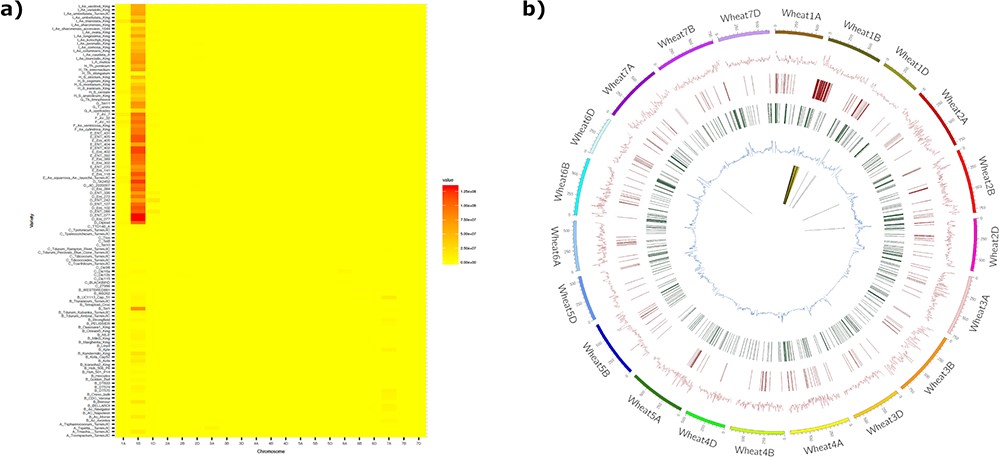 Database (Oxford), Volume 2020, , 2020, baaa060, https://doi.org/10.1093/database/baaa060
The content of this slide may be subject to copyright: please see the slide notes for details.
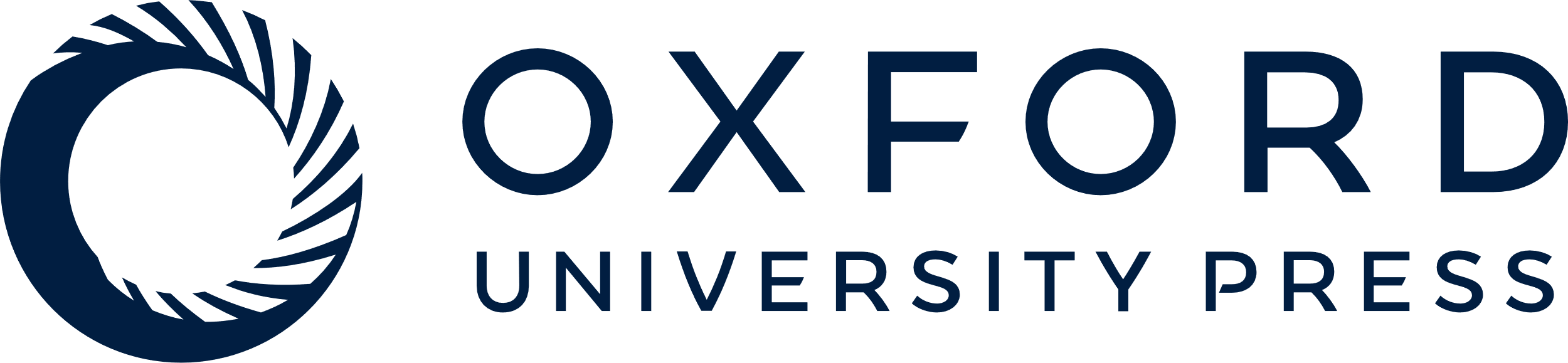 [Speaker Notes: Figure 4. The introgression plotter generates a heatmap and a circos plot in this example for the variety Brompton. The heatmap (a) plots total introgression size for each comparison with relatives ordered vertically by relatedness to bread wheat and chromosomes ordered horizontally. Users can zoom in on the heatmap for more detail. The circos plot (b) has a number of tracks: track 1 (innermost track), putative introgressed/deleted regions; track 2, SNP density for each wheat chromosome; track 3, CNV gain; track 4, CNV loss; track 5, minor allele frequency. The outermost track represents wheat chromosomes (500 = 500 Mbp). The Brompton wheat variety is known to have the 1B/1RS translocation and this can clearly be seen in the circos plot.


Unless provided in the caption above, the following copyright applies to the content of this slide: © The Author(s) 2020. Published by Oxford University Press.This is an Open Access article distributed under the terms of the Creative Commons Attribution License (http://creativecommons.org/licenses/by/4.0/), which permits unrestricted reuse, distribution, and reproduction in any medium, provided the original work is properly cited.]